Nom de l’invention ______________________
Image(s) de ton invention
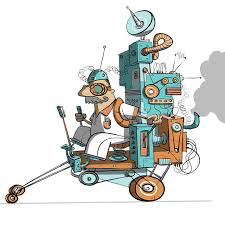 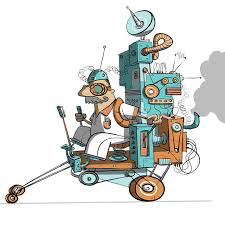 Année d’apparition: ____________________
Description de l’invention (historique, découverte, matériaux, modifications, utilité…)
________________________________________________________________________________________________________________________________________________________________________________________________________________________________________________________________________________________________________________________________________________________________________________________________________________________________________________________________________________
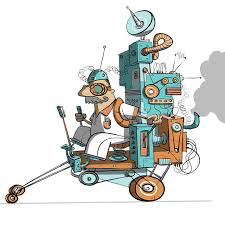 L’invention au fil du temps… Changements apportés…Améliorations et aujourd’hui en 2017 ?
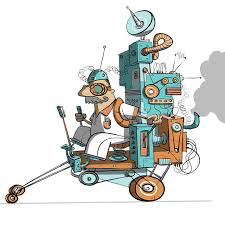 Nom de l’inventeur : ____________________
Présentation de l’inventeur (biographie, d’où vient-il, famille, étude, métier, pourquoi s’est-il intéressé à cette invention, comment a-t-il procédé…)
________________________________________________________________________________________________________________________________________________________________________________________________________________________________________________________________________________________________________________________________________________________________________________________________________________________________________________________________________________________________________
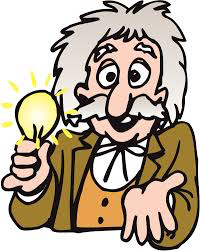 Photo de l’inventeur
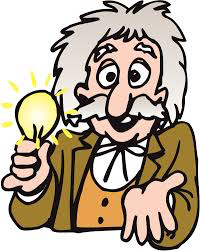